ДИЛЕРЛІК ӨТІНІШ  GEELY
ДИЛЕРЛІК ЖЕЛІНІҢ G MOTORS KAZAKHSTAN МЕН БІРГЕ ДАМУЫ.
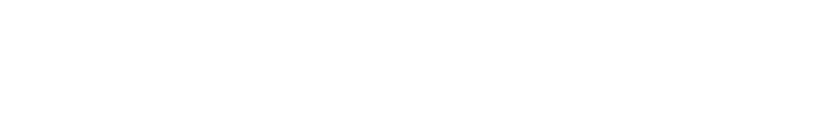 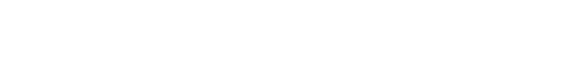 [Speaker Notes: ДОБРЫЙ ДЕНЬ УВАЖАЕМЫЕ ПАРТНЕРЫ. РАДА ВИДЕТЬ ВАС НА НАШЕЙ ПЕРВОЙ ДИЛЕРСКОЙ КОНФЕРЕНЦИИ.
СЕГОДНЯ Я РАССКАЖУ О ТОМ, ЧТО МЫ СДЕЛАЛИ, ЧТО ДЕЛАЕМ И ЧТО ПЛАНИРУЕМ СДЕЛАТЬ ДО КОНЦА ЭТОГО ГОДА!]
КАНДИДАТ ТУРАЛЫ ДЕРЕКТЕР
|
G MOTORS KAZAKHSTAN
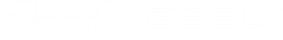 [Speaker Notes: ДОБРЫЙ ДЕНЬ УВАЖАЕМЫЕ ПАРТНЕРЫ. РАДА ВИДЕТЬ ВАС НА НАШЕЙ ПЕРВОЙ ДИЛЕРСКОЙ КОНФЕРЕНЦИИ.
СЕГОДНЯ Я РАССКАЖУ О ТОМ, ЧТО МЫ СДЕЛАЛИ, ЧТО ДЕЛАЕМ И ЧТО ПЛАНИРУЕМ СДЕЛАТЬ ДО КОНЦА ЭТОГО ГОДА!]
ҚАЛА КАРТАСЫ ЖӘНЕ КЛИЕНТТЕРДІ ТАРТУДЫҢ НЕГІЗГІ ЖЕРЛЕРІ
Карта 
(картада потенциалдық ДО орналасқан жері мен
тарту жерлерін көрсету)
Тарту жерлері: ірі сауда орталықтары, дилерлік кәсіпорындар, елеулі трафигі бар ірі магистральдар т.б.. 
Төменде олардың маңыздылығын жазу:
Түсініктемелер:
|
G MOTORS KAZAKHSTAN
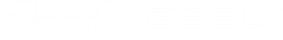 [Speaker Notes: ДОБРЫЙ ДЕНЬ УВАЖАЕМЫЕ ПАРТНЕРЫ. РАДА ВИДЕТЬ ВАС НА НАШЕЙ ПЕРВОЙ ДИЛЕРСКОЙ КОНФЕРЕНЦИИ.
СЕГОДНЯ Я РАССКАЖУ О ТОМ, ЧТО МЫ СДЕЛАЛИ, ЧТО ДЕЛАЕМ И ЧТО ПЛАНИРУЕМ СДЕЛАТЬ ДО КОНЦА ЭТОГО ГОДА!]
ПОТЕНЦИАЛДЫҚ ДО ЖАЙЛЫ АҚПАРАТ
Аймақтың жоспары.
 
Телімнің бас жоспарында барлық сызықтық өлшемдер мен негізгі жолға дейінгі 
  қашықтықты көрсету керек, сонымен бірге экспликация кестесін  аудандарды көрсету арқылы толтыру керек. 
Барлық ғимараттар мен аудандар көрсетіледі (ДО қоса және басқа брендтердің ауданын алғанда, егер ондайлар телімде болса). Geely аймақтары графикалық түрде көрсетіледі.
Жер телімі, м2: 

Тұрақ орындары бір-бірден  
көрсетіледі

Тұрақ орындары:
Тест-драйв:
Қызметкерлердің тұрақ орны:
Қызмет көрсету аймағының тұрақ орны:
Жаңа көліктер қоймасының тұрақ орны:
Түсіндірмелер:
|
G MOTORS KAZAKHSTAN
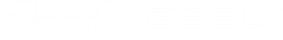 [Speaker Notes: ДОБРЫЙ ДЕНЬ УВАЖАЕМЫЕ ПАРТНЕРЫ. РАДА ВИДЕТЬ ВАС НА НАШЕЙ ПЕРВОЙ ДИЛЕРСКОЙ КОНФЕРЕНЦИИ.
СЕГОДНЯ Я РАССКАЖУ О ТОМ, ЧТО МЫ СДЕЛАЛИ, ЧТО ДЕЛАЕМ И ЧТО ПЛАНИРУЕМ СДЕЛАТЬ ДО КОНЦА ЭТОГО ГОДА!]
ПОТЕНЦИАЛДЫҚ ДО ЖАЙЛЫ АҚПАРАТ
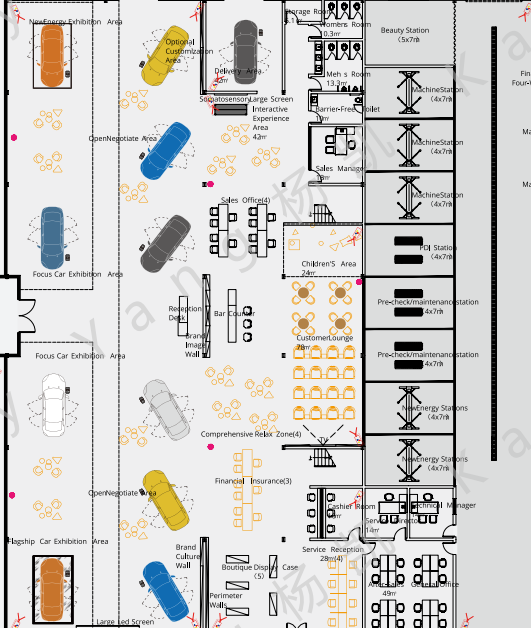 Схема автосалона
Салон, м2:
Көрме ауданы, м2:
Төбе биіктігі, м:
Клиент аймағы, м2:

Қызмет көрсету аймағы, м2:
Төбе биіктігі, м:
Көтергіштер саны, дана:

Қойма, м2:
Техникалық бөлмелер, м2:

Шанақ, м2:
Түсіндірмелер:
|
G MOTORS KAZAKHSTAN
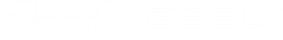 [Speaker Notes: ДОБРЫЙ ДЕНЬ УВАЖАЕМЫЕ ПАРТНЕРЫ. РАДА ВИДЕТЬ ВАС НА НАШЕЙ ПЕРВОЙ ДИЛЕРСКОЙ КОНФЕРЕНЦИИ.
СЕГОДНЯ Я РАССКАЖУ О ТОМ, ЧТО МЫ СДЕЛАЛИ, ЧТО ДЕЛАЕМ И ЧТО ПЛАНИРУЕМ СДЕЛАТЬ ДО КОНЦА ЭТОГО ГОДА!]
ПОТЕНЦИАЛДЫҚ ДО СУРЕТТЕРІ
ДО қасбеті мен іргелес аймақтың көрінісі
Көшенің қарама- қарсы жағының көрінісі
|
G MOTORS KAZAKHSTAN
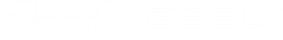 [Speaker Notes: ДОБРЫЙ ДЕНЬ УВАЖАЕМЫЕ ПАРТНЕРЫ. РАДА ВИДЕТЬ ВАС НА НАШЕЙ ПЕРВОЙ ДИЛЕРСКОЙ КОНФЕРЕНЦИИ.
СЕГОДНЯ Я РАССКАЖУ О ТОМ, ЧТО МЫ СДЕЛАЛИ, ЧТО ДЕЛАЕМ И ЧТО ПЛАНИРУЕМ СДЕЛАТЬ ДО КОНЦА ЭТОГО ГОДА!]
ПОТЕНЦИАЛДЫҚ ДО СУРЕТТЕРІ
ДО ның оң жағының көрінісі (іргелі аймақ)
ДО ның сол жағының көрінісі (іргелі аймақ)
|
G MOTORS KAZAKHSTAN
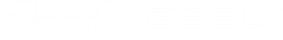 [Speaker Notes: ДОБРЫЙ ДЕНЬ УВАЖАЕМЫЕ ПАРТНЕРЫ. РАДА ВИДЕТЬ ВАС НА НАШЕЙ ПЕРВОЙ ДИЛЕРСКОЙ КОНФЕРЕНЦИИ.
СЕГОДНЯ Я РАССКАЖУ О ТОМ, ЧТО МЫ СДЕЛАЛИ, ЧТО ДЕЛАЕМ И ЧТО ПЛАНИРУЕМ СДЕЛАТЬ ДО КОНЦА ЭТОГО ГОДА!]
ПОТЕНЦИАЛДЫҚ ДО СУРЕТТЕРІ
ДО ның ішкі көрінісі. Көлем, м2:
Қызмет көрсету аймағы. Көлем, м2:
|
G MOTORS KAZAKHSTAN
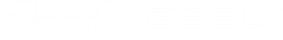 [Speaker Notes: ДОБРЫЙ ДЕНЬ УВАЖАЕМЫЕ ПАРТНЕРЫ. РАДА ВИДЕТЬ ВАС НА НАШЕЙ ПЕРВОЙ ДИЛЕРСКОЙ КОНФЕРЕНЦИИ.
СЕГОДНЯ Я РАССКАЖУ О ТОМ, ЧТО МЫ СДЕЛАЛИ, ЧТО ДЕЛАЕМ И ЧТО ПЛАНИРУЕМ СДЕЛАТЬ ДО КОНЦА ЭТОГО ГОДА!]
ПОТЕНЦИАЛДЫҚ ДО СУРЕТТЕРІ
Қойма. Көлем, м2:
Шанақ. Көлемі, м2:
|
G MOTORS KAZAKHSTAN
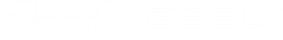 [Speaker Notes: ДОБРЫЙ ДЕНЬ УВАЖАЕМЫЕ ПАРТНЕРЫ. РАДА ВИДЕТЬ ВАС НА НАШЕЙ ПЕРВОЙ ДИЛЕРСКОЙ КОНФЕРЕНЦИИ.
СЕГОДНЯ Я РАССКАЖУ О ТОМ, ЧТО МЫ СДЕЛАЛИ, ЧТО ДЕЛАЕМ И ЧТО ПЛАНИРУЕМ СДЕЛАТЬ ДО КОНЦА ЭТОГО ГОДА!]
ҚАЙТА ҚҰРУ КЕСТЕСІ
|
G MOTORS KAZAKHSTAN
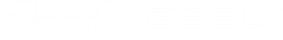 [Speaker Notes: ДОБРЫЙ ДЕНЬ УВАЖАЕМЫЕ ПАРТНЕРЫ. РАДА ВИДЕТЬ ВАС НА НАШЕЙ ПЕРВОЙ ДИЛЕРСКОЙ КОНФЕРЕНЦИИ.
СЕГОДНЯ Я РАССКАЖУ О ТОМ, ЧТО МЫ СДЕЛАЛИ, ЧТО ДЕЛАЕМ И ЧТО ПЛАНИРУЕМ СДЕЛАТЬ ДО КОНЦА ЭТОГО ГОДА!]
АВТОКӘСІПТЕГІ  КОМПАНИЯНЫҢ ТӘЖІРИБЕСІ
|
G MOTORS KAZAKHSTAN
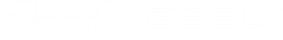 [Speaker Notes: ДОБРЫЙ ДЕНЬ УВАЖАЕМЫЕ ПАРТНЕРЫ. РАДА ВИДЕТЬ ВАС НА НАШЕЙ ПЕРВОЙ ДИЛЕРСКОЙ КОНФЕРЕНЦИИ.
СЕГОДНЯ Я РАССКАЖУ О ТОМ, ЧТО МЫ СДЕЛАЛИ, ЧТО ДЕЛАЕМ И ЧТО ПЛАНИРУЕМ СДЕЛАТЬ ДО КОНЦА ЭТОГО ГОДА!]
КАНДИДАТ БАСҚАРУЫМЕН АҒЫМДАҒЫ ДО СУРЕТТЕРІ
ДО қасбеті мен іргелес аймақтың көрінісі
ДО ның ішкі көрінісі: ресепшн аймағы
|
G MOTORS KAZAKHSTAN
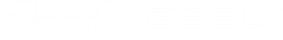 [Speaker Notes: ДОБРЫЙ ДЕНЬ УВАЖАЕМЫЕ ПАРТНЕРЫ. РАДА ВИДЕТЬ ВАС НА НАШЕЙ ПЕРВОЙ ДИЛЕРСКОЙ КОНФЕРЕНЦИИ.
СЕГОДНЯ Я РАССКАЖУ О ТОМ, ЧТО МЫ СДЕЛАЛИ, ЧТО ДЕЛАЕМ И ЧТО ПЛАНИРУЕМ СДЕЛАТЬ ДО КОНЦА ЭТОГО ГОДА!]
КАНДИДАТ БАСҚАРУЫМЕН АҒЫМДАҒЫ ДО СУРЕТТЕРІ
ДО ның ішкі көрінісі: Көрме авто
ДО ның ішкі көрінісі : Сату бөлімі
|
G MOTORS KAZAKHSTAN
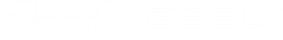 [Speaker Notes: ДОБРЫЙ ДЕНЬ УВАЖАЕМЫЕ ПАРТНЕРЫ. РАДА ВИДЕТЬ ВАС НА НАШЕЙ ПЕРВОЙ ДИЛЕРСКОЙ КОНФЕРЕНЦИИ.
СЕГОДНЯ Я РАССКАЖУ О ТОМ, ЧТО МЫ СДЕЛАЛИ, ЧТО ДЕЛАЕМ И ЧТО ПЛАНИРУЕМ СДЕЛАТЬ ДО КОНЦА ЭТОГО ГОДА!]
КАНДИДАТ БАСҚАРУЫМЕН АҒЫМДАҒЫ ДО СУРЕТТЕРІ
ДО ның ішкі көрінісі: Қызмет көрсету аймағы
ДО ның ішкі көрінісі: Қойма
|
G MOTORS KAZAKHSTAN
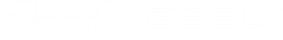 [Speaker Notes: ДОБРЫЙ ДЕНЬ УВАЖАЕМЫЕ ПАРТНЕРЫ. РАДА ВИДЕТЬ ВАС НА НАШЕЙ ПЕРВОЙ ДИЛЕРСКОЙ КОНФЕРЕНЦИИ.
СЕГОДНЯ Я РАССКАЖУ О ТОМ, ЧТО МЫ СДЕЛАЛИ, ЧТО ДЕЛАЕМ И ЧТО ПЛАНИРУЕМ СДЕЛАТЬ ДО КОНЦА ЭТОГО ГОДА!]
ИНВЕСТИЦИЯЛАР ЖӘНЕ АЙНАЛЫМДАҒЫ КАПИТАЛ
|
G MOTORS KAZAKHSTAN
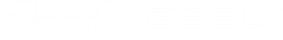 [Speaker Notes: ДОБРЫЙ ДЕНЬ УВАЖАЕМЫЕ ПАРТНЕРЫ. РАДА ВИДЕТЬ ВАС НА НАШЕЙ ПЕРВОЙ ДИЛЕРСКОЙ КОНФЕРЕНЦИИ.
СЕГОДНЯ Я РАССКАЖУ О ТОМ, ЧТО МЫ СДЕЛАЛИ, ЧТО ДЕЛАЕМ И ЧТО ПЛАНИРУЕМ СДЕЛАТЬ ДО КОНЦА ЭТОГО ГОДА!]
БИЗНЕС  ИЕЛЕРІ
|
G MOTORS KAZAKHSTAN
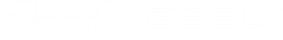 [Speaker Notes: ДОБРЫЙ ДЕНЬ УВАЖАЕМЫЕ ПАРТНЕРЫ. РАДА ВИДЕТЬ ВАС НА НАШЕЙ ПЕРВОЙ ДИЛЕРСКОЙ КОНФЕРЕНЦИИ.
СЕГОДНЯ Я РАССКАЖУ О ТОМ, ЧТО МЫ СДЕЛАЛИ, ЧТО ДЕЛАЕМ И ЧТО ПЛАНИРУЕМ СДЕЛАТЬ ДО КОНЦА ЭТОГО ГОДА!]
ИЕ ЖӘНЕ НЫСАН СТАТУСЫ ЖАЙЛЫ АҚПАРАТ
|
G MOTORS KAZAKHSTAN
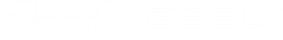 [Speaker Notes: ДОБРЫЙ ДЕНЬ УВАЖАЕМЫЕ ПАРТНЕРЫ. РАДА ВИДЕТЬ ВАС НА НАШЕЙ ПЕРВОЙ ДИЛЕРСКОЙ КОНФЕРЕНЦИИ.
СЕГОДНЯ Я РАССКАЖУ О ТОМ, ЧТО МЫ СДЕЛАЛИ, ЧТО ДЕЛАЕМ И ЧТО ПЛАНИРУЕМ СДЕЛАТЬ ДО КОНЦА ЭТОГО ГОДА!]
ҚОСЫМША ҚҰЖАТТАРДЫҢ ТІЗІМІ (ЭЛЕКТРОНДЫҚ ПОШТА БОЙЫНША)
|
G MOTORS KAZAKHSTAN
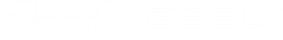 [Speaker Notes: ДОБРЫЙ ДЕНЬ УВАЖАЕМЫЕ ПАРТНЕРЫ. РАДА ВИДЕТЬ ВАС НА НАШЕЙ ПЕРВОЙ ДИЛЕРСКОЙ КОНФЕРЕНЦИИ.
СЕГОДНЯ Я РАССКАЖУ О ТОМ, ЧТО МЫ СДЕЛАЛИ, ЧТО ДЕЛАЕМ И ЧТО ПЛАНИРУЕМ СДЕЛАТЬ ДО КОНЦА ЭТОГО ГОДА!]